সবাইকে
          আজকের 
                      পাঠে 
                          স্বাগতম
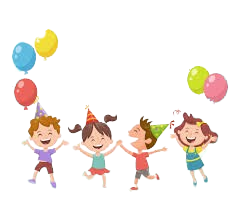 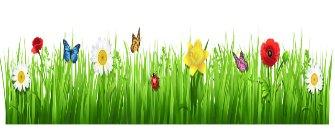 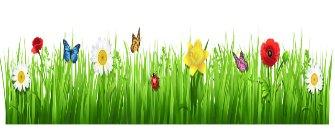 শিক্ষক পরিচিতি
মেহেদী হাসান রাজীব
সহকারি শিক্ষক
চর নীলক্ষি সরকারি প্রাথমিক বিদ্যালয়
কাপাসিয়া, গাজীপুর। 
মোবাইলঃ ০১৯১৪৬৯৪৭৬৪
ইমেইলঃ mhrazib735@gmail.com
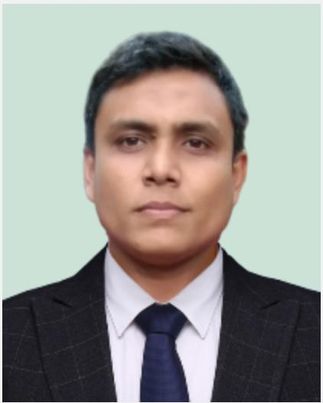 পাঠ পরিচিতি
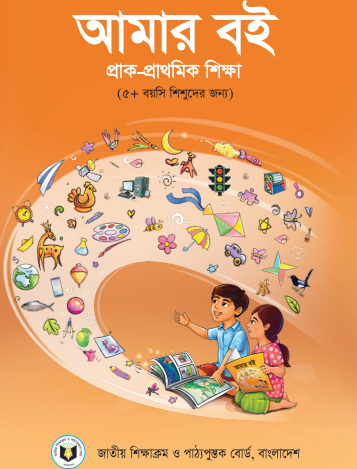 আমার বই 
প্রাক-প্রাথমিক শ্রেণি 
বিষয়ঃ ভাষার কাজ
তারিখঃ০০/০০/২০২৪ 
বর্ণ – জ
শিখন ফল
৪.১.৪ ধ্বনির লিখিত রূপ/ প্রতীক ( বর্ণ ) শনাক্ত করতে পারবে।
৪.১.৫ দুই বা তিন বর্ণের ছোটো  ছোটো শব্দ শুনে বলতে পারবে।
৪.১.৬ শব্দ থেকে বর্ণ শনাক্ত করতে পারবে।
৪.১.১১  বর্ণাংশ ও বর্ণ লিখতে পারবে।
চল  ছবি দেখি
জ
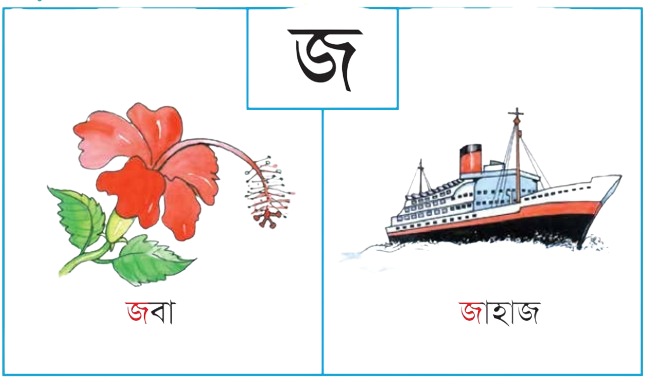 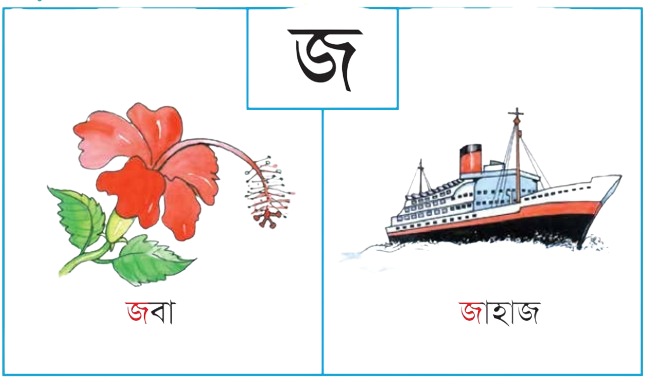 জা
হাজ
জ
বা
বর্ণ পড়ি
জ
আমার বইয়ের ৬৯ পৃষ্ঠা খোল
জ
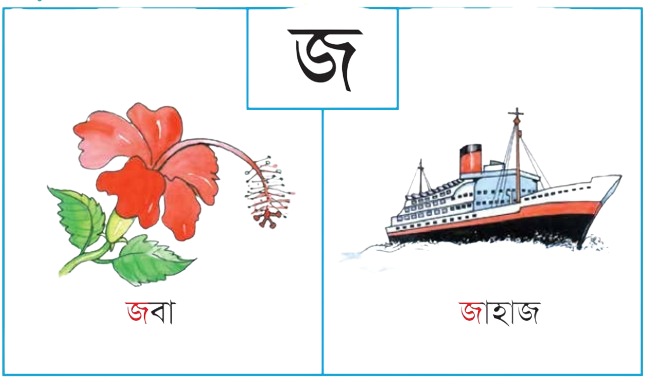 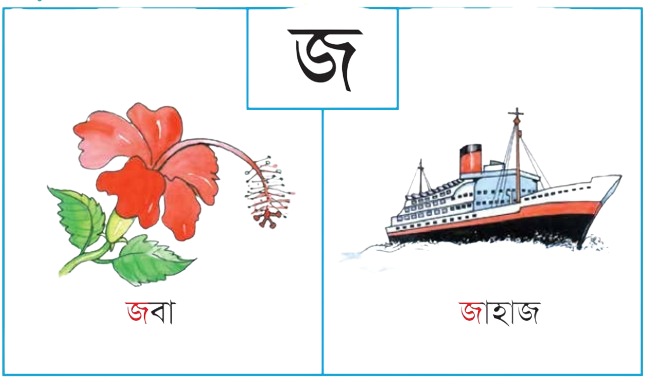 জা
হাজ
জ
বা
এসো বোর্ডে বর্ণটি অনুশীলন করি
জ
বর্ণ লিখি
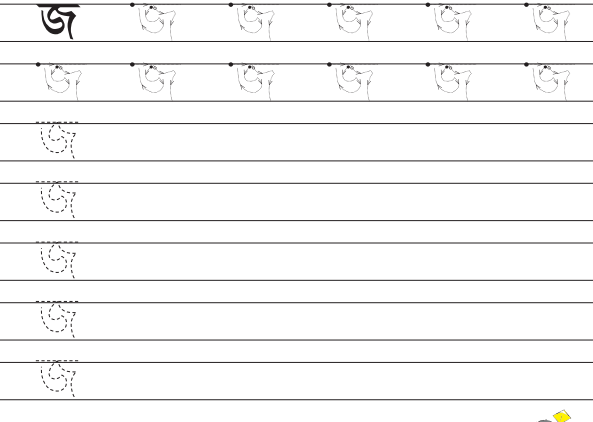 ধন্যবাদ
সবাইকে